Visit Amazing Places around the Maltese Islands by Year 6 students
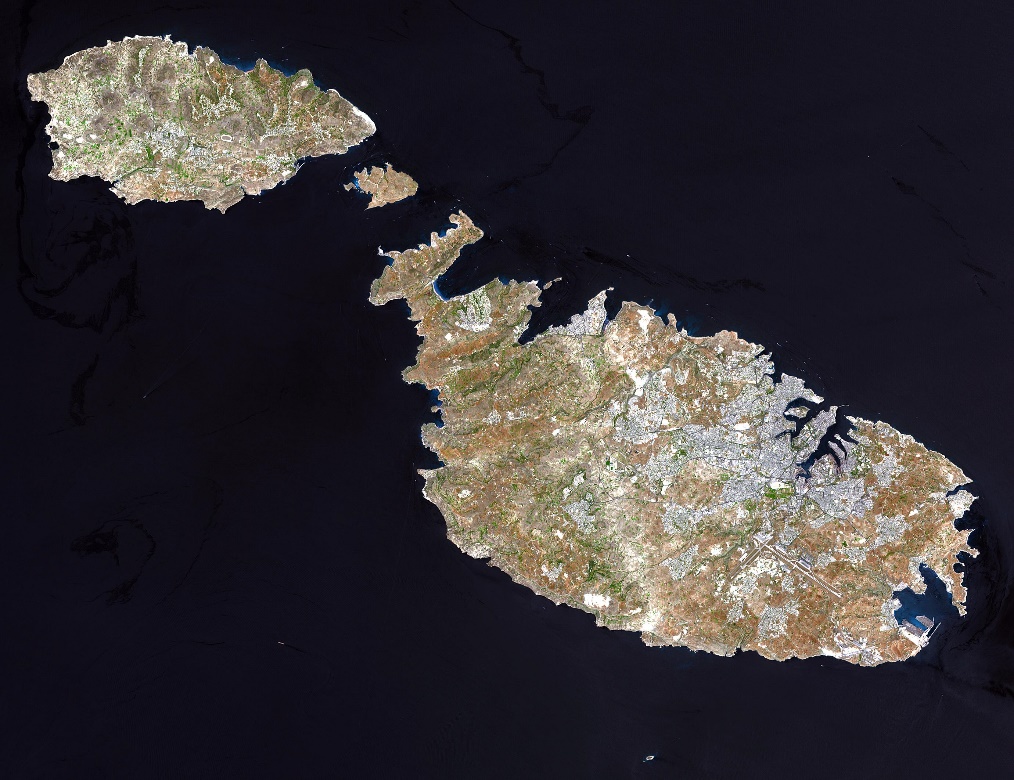 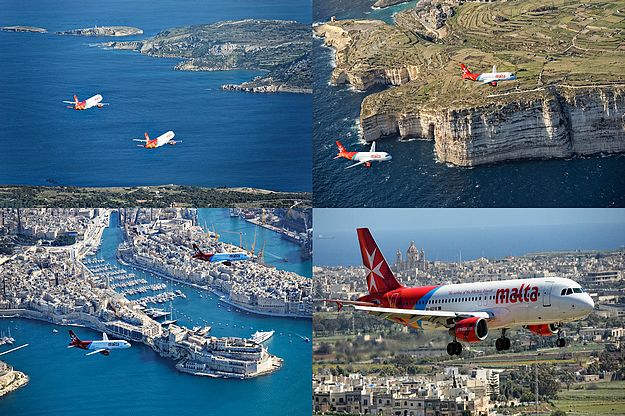 https://tourbuilder.withgoogle.com/builder#edit/ahJzfmd3ZWItdG91cmJ1aWxkZXJyEQsSBFRvdXIYgICgk7fK_QgM
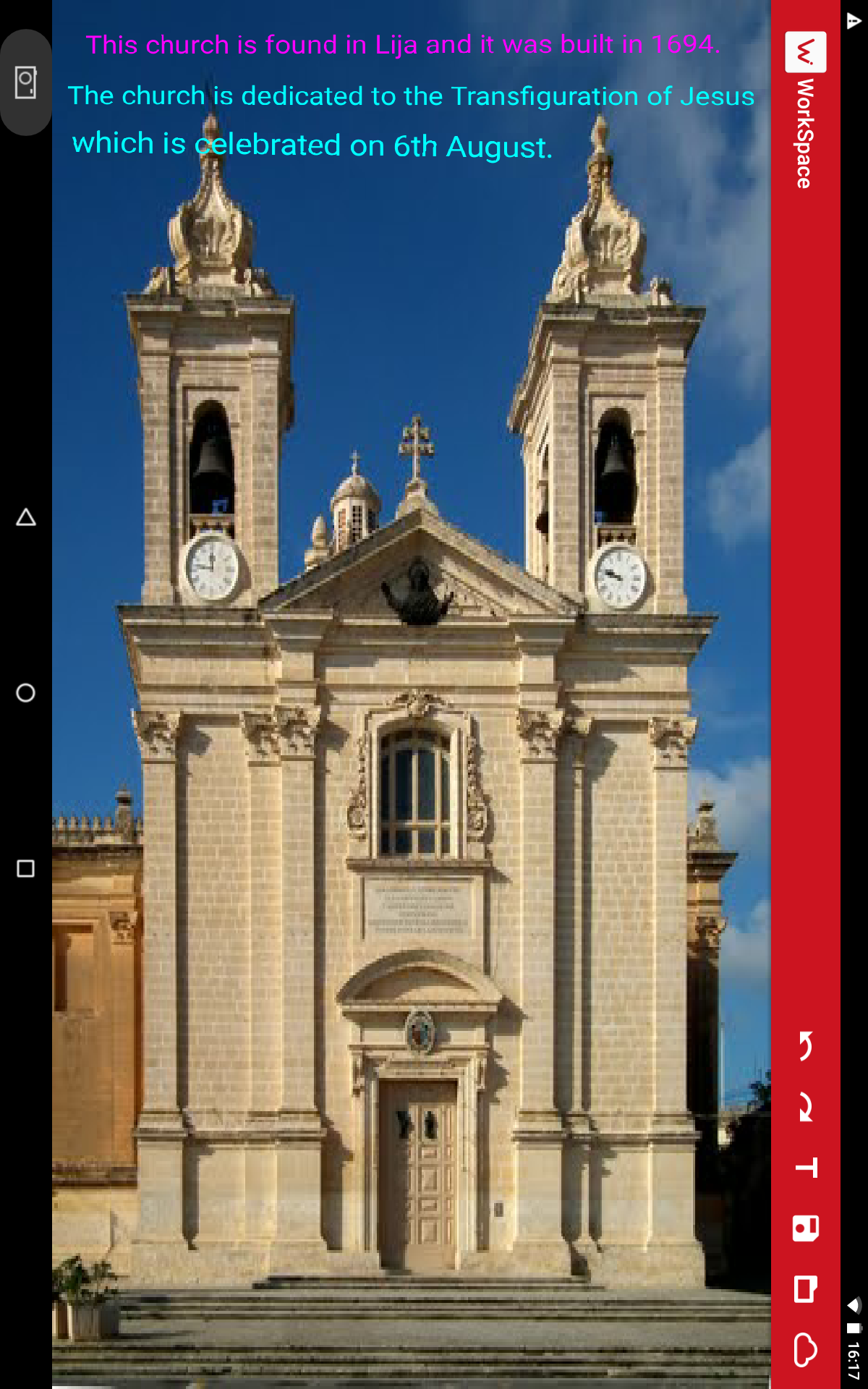 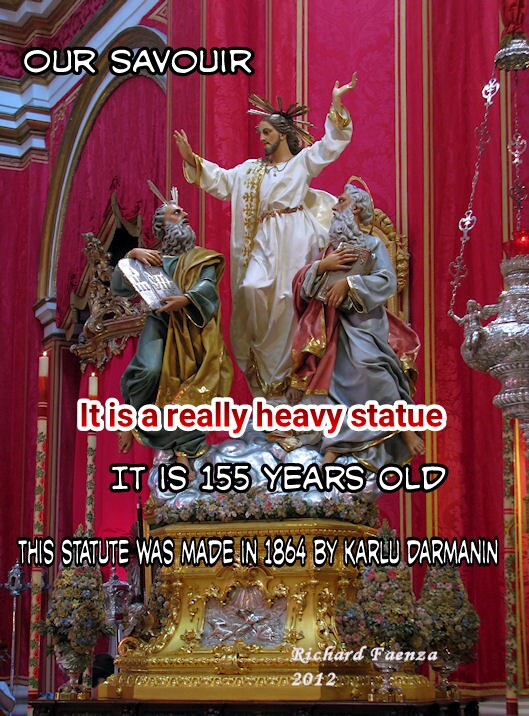 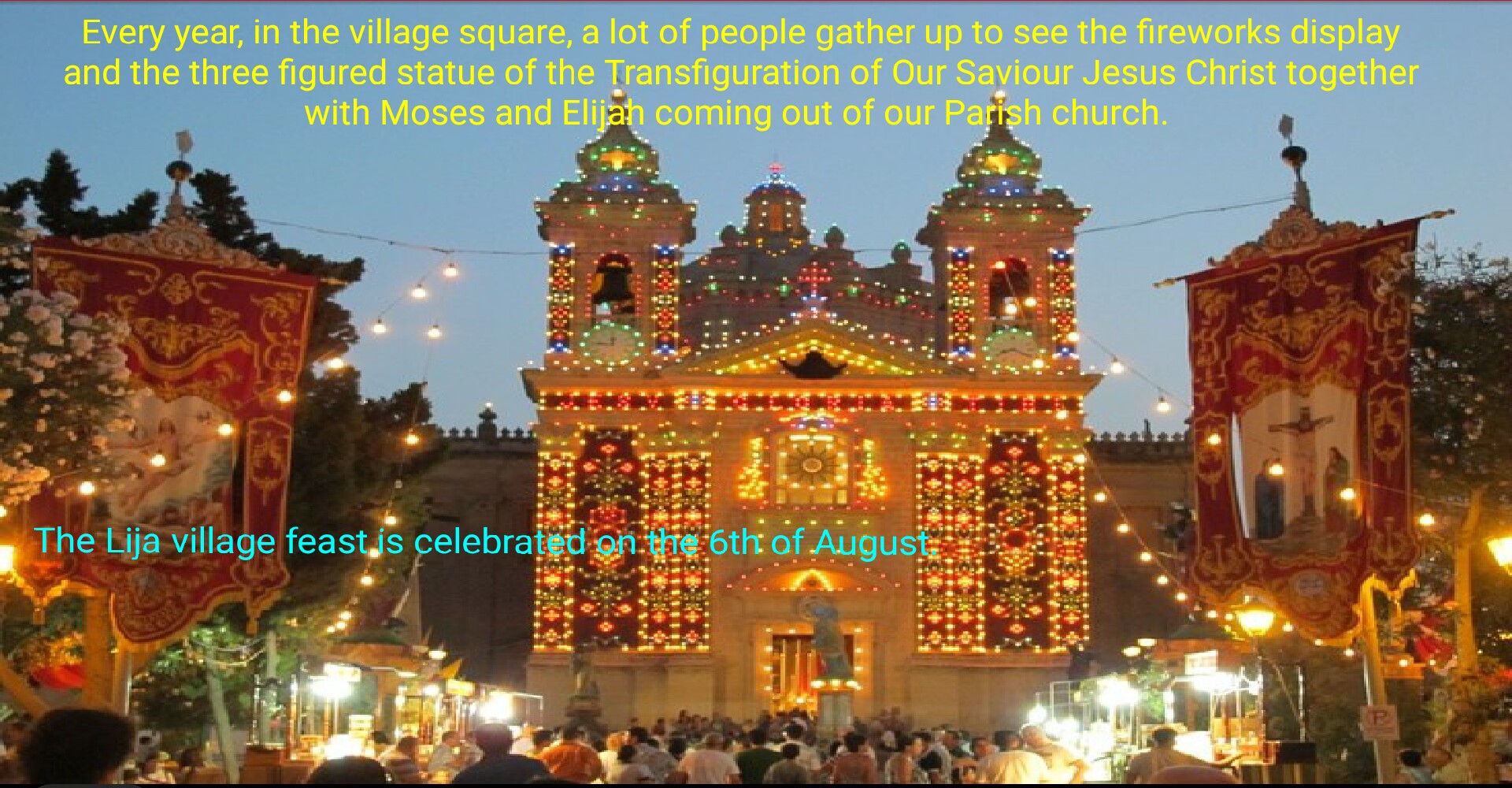 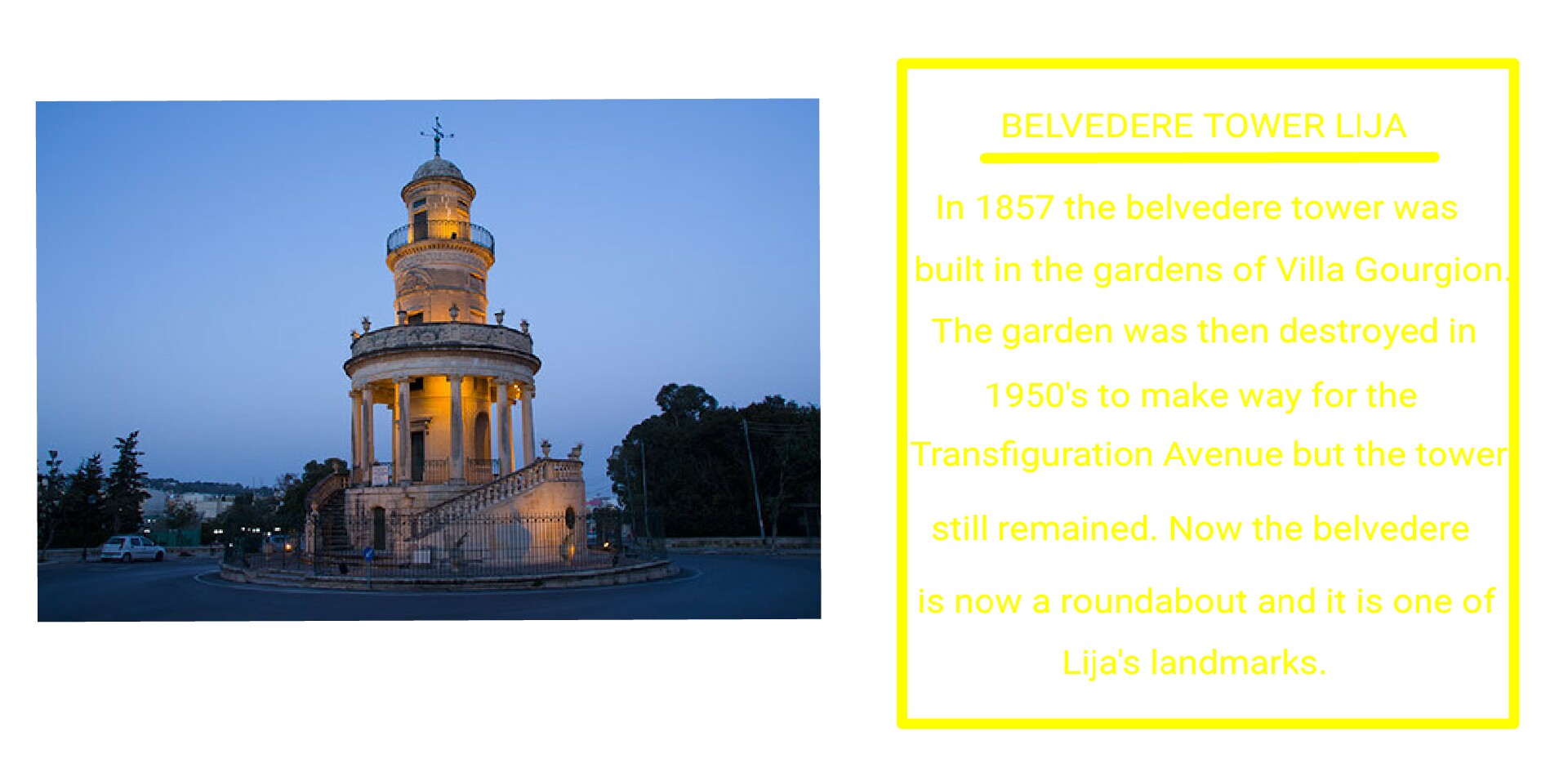 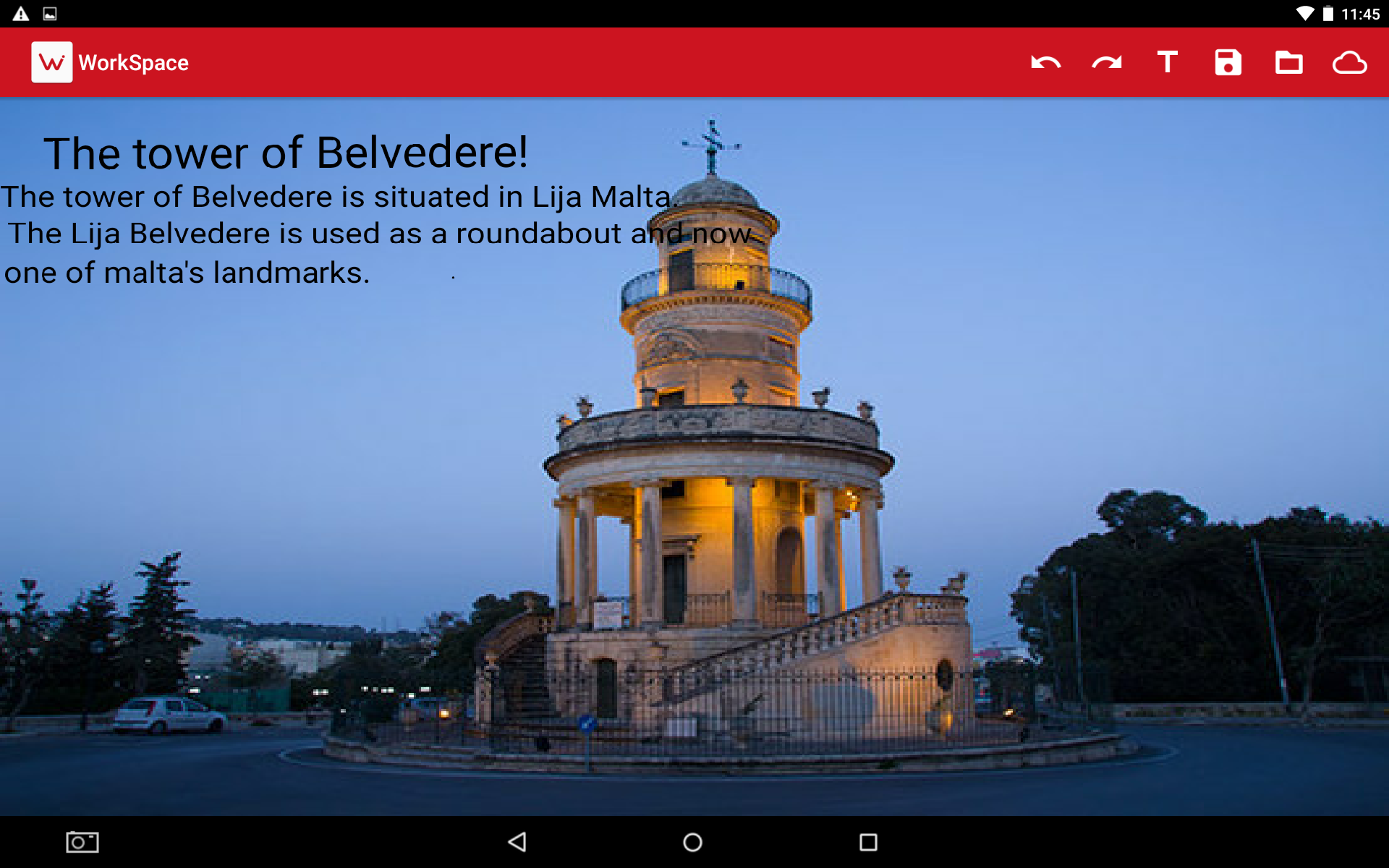 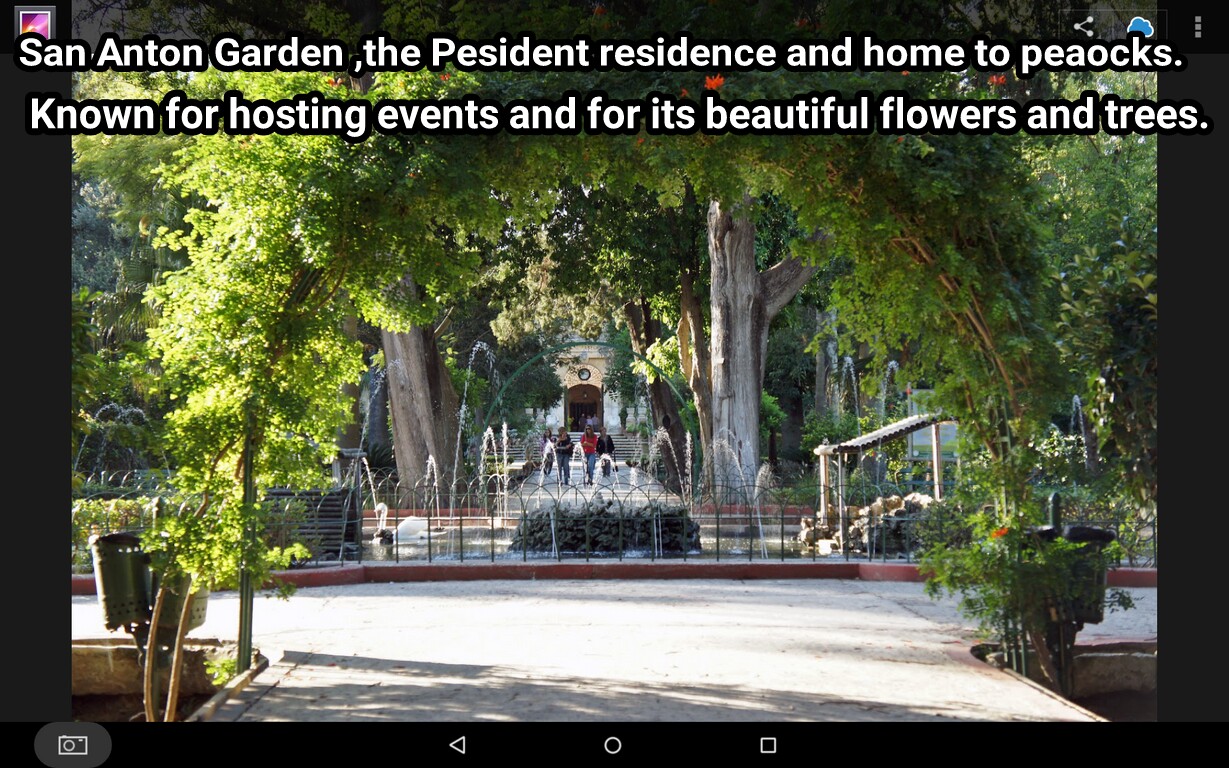 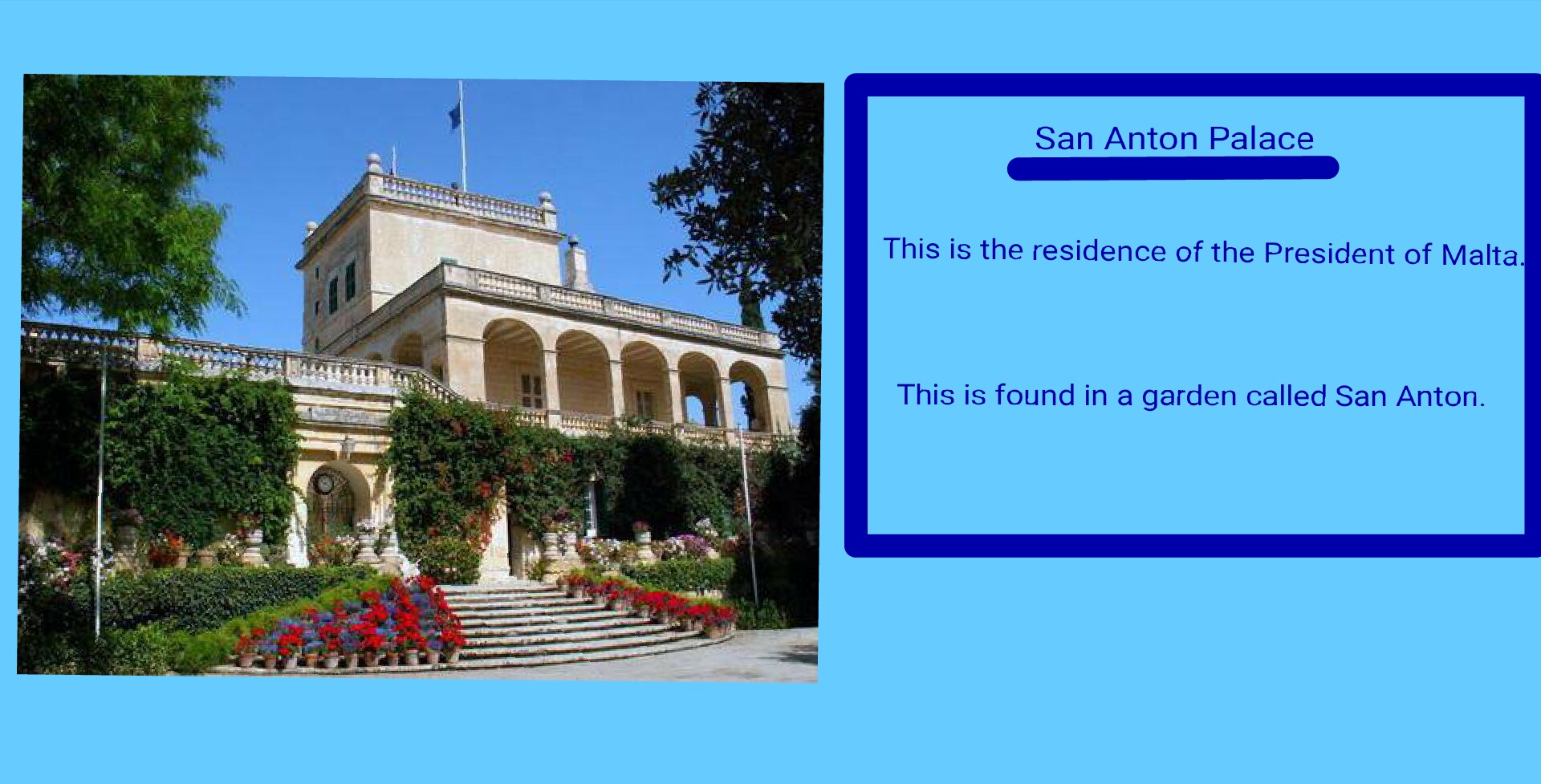 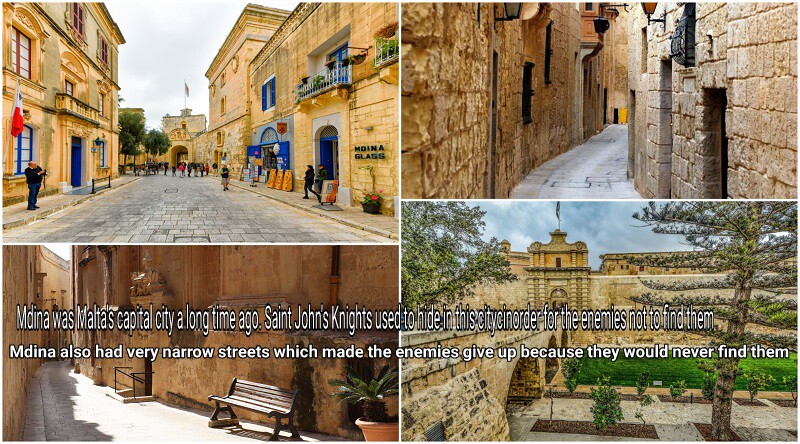 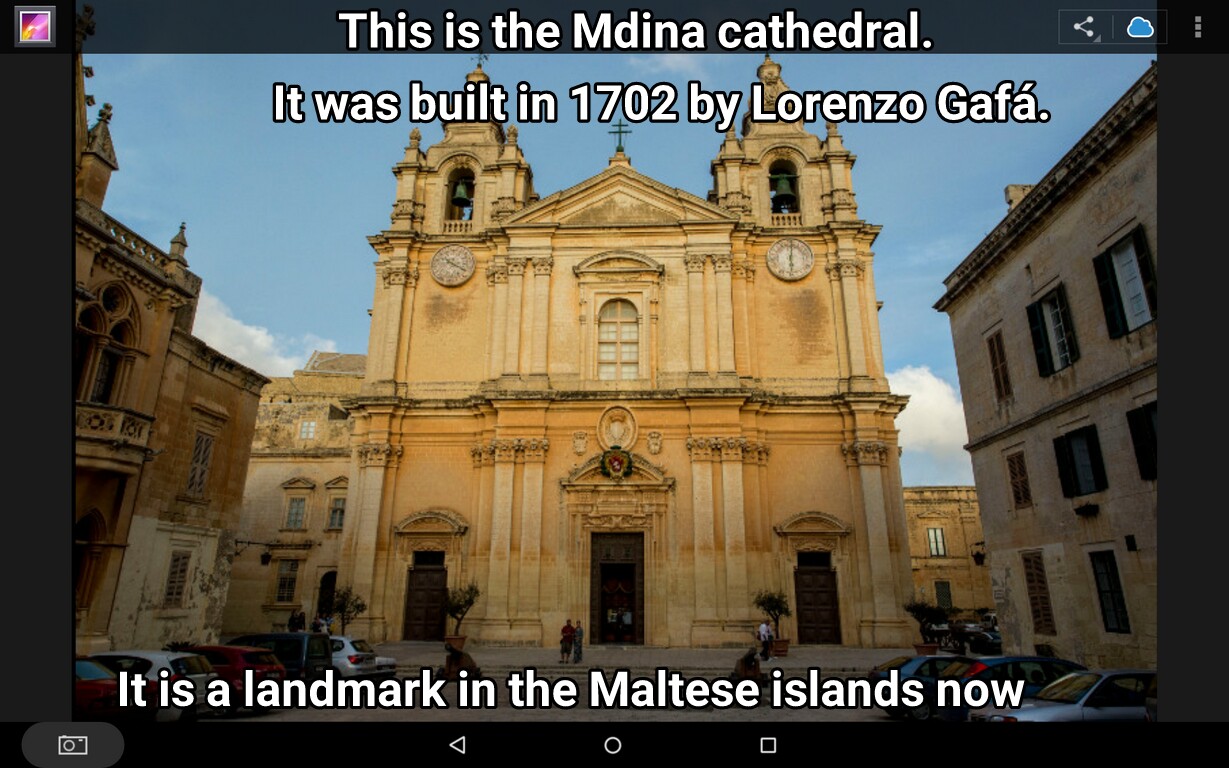 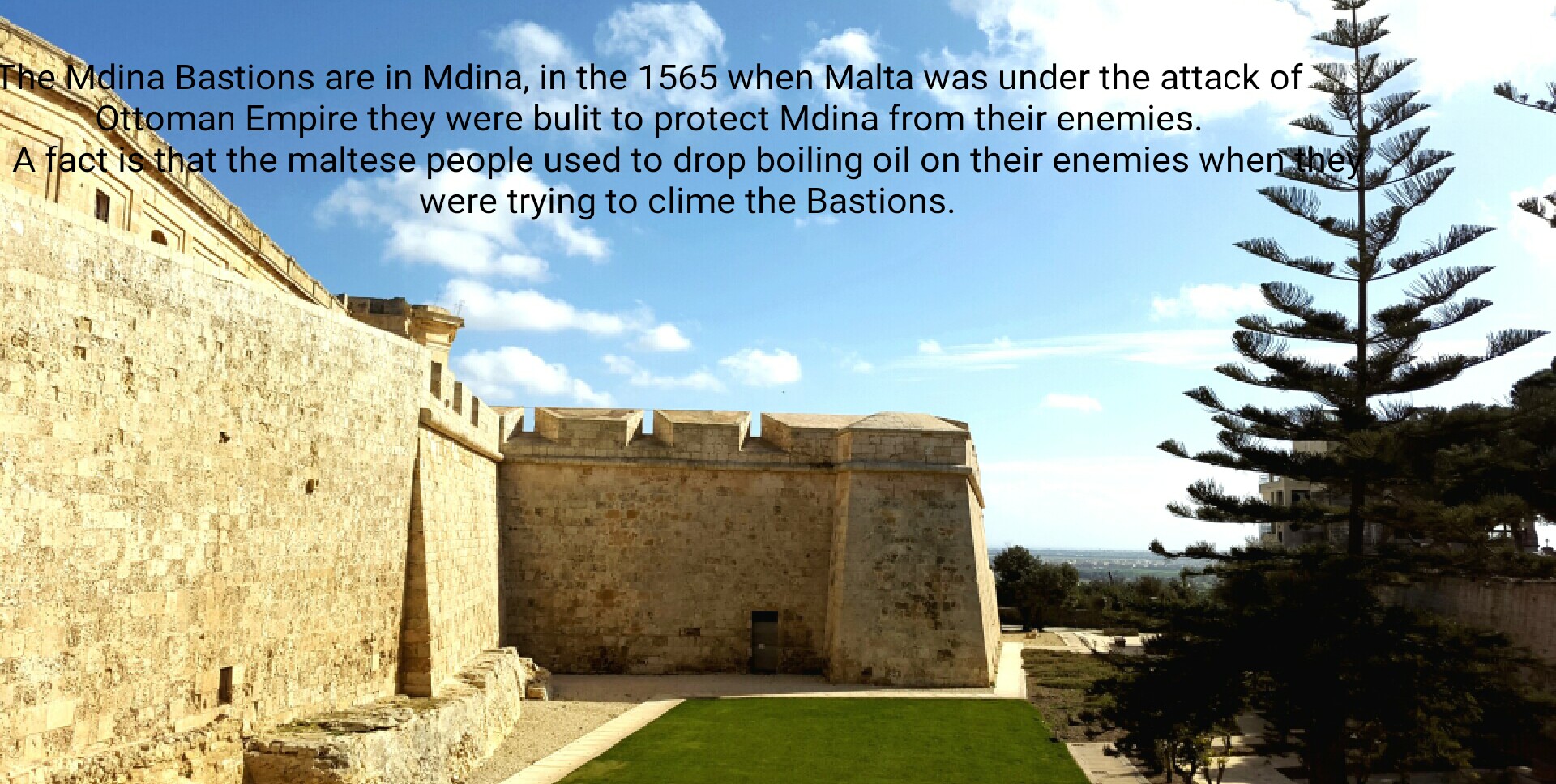 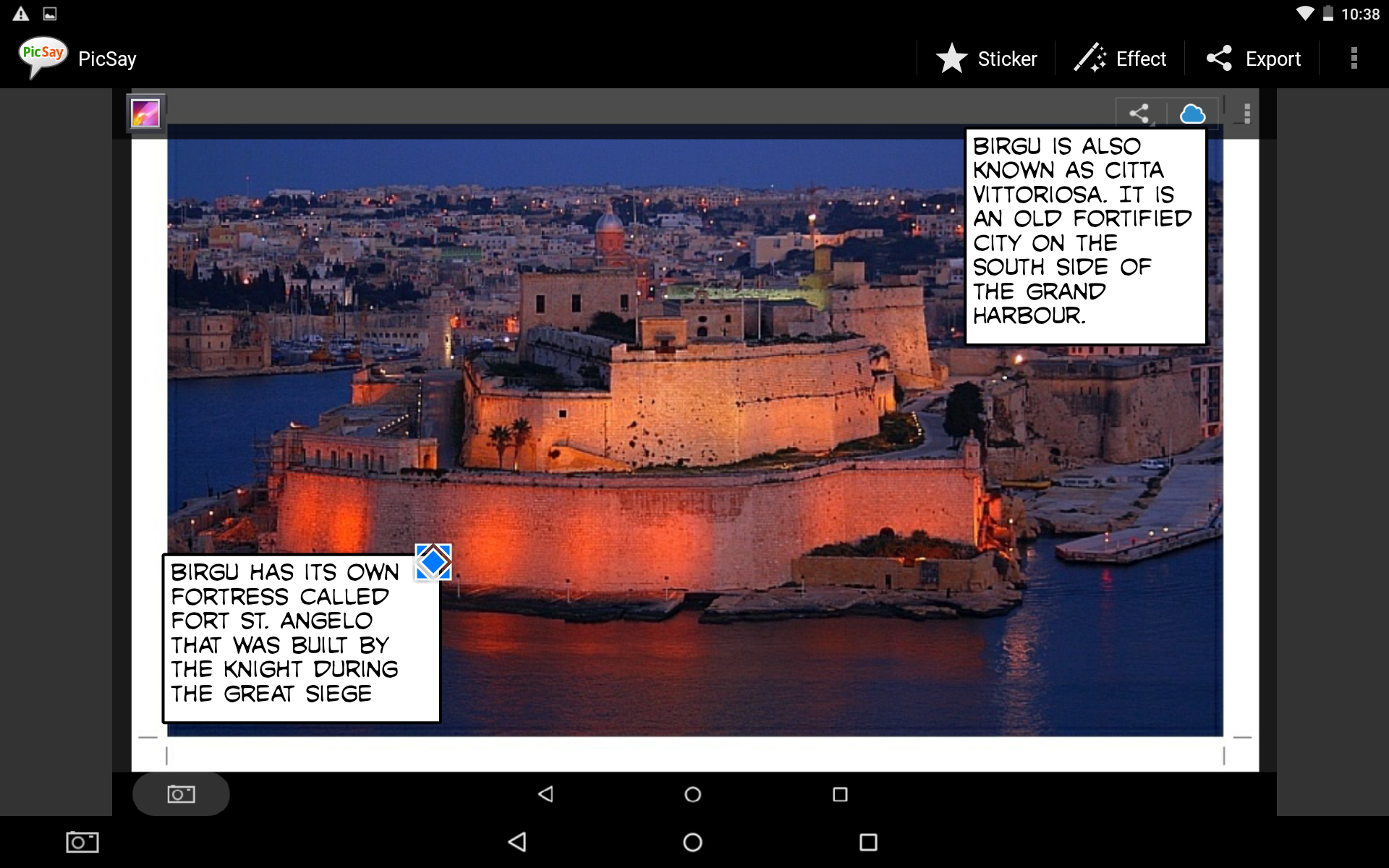 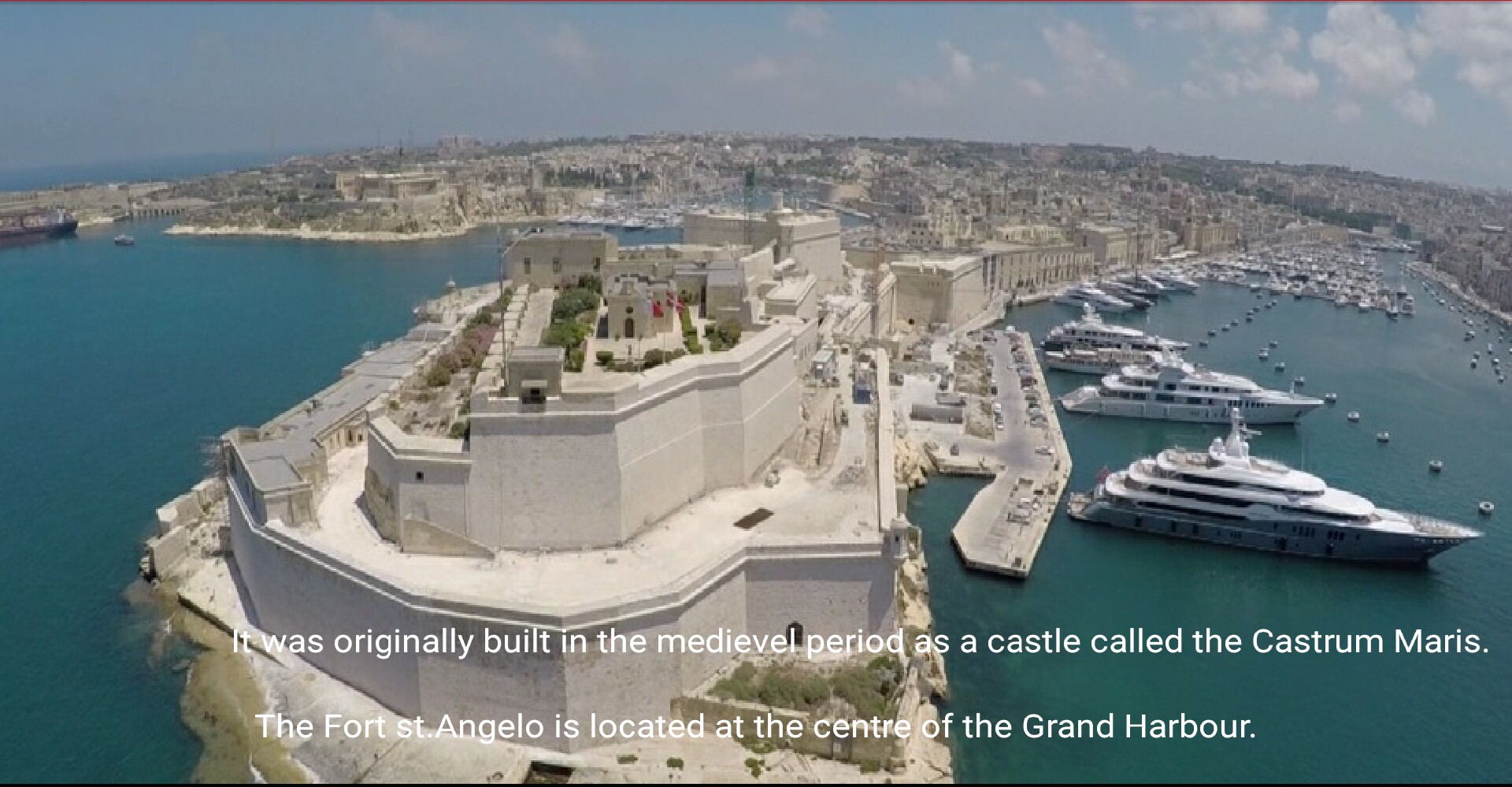 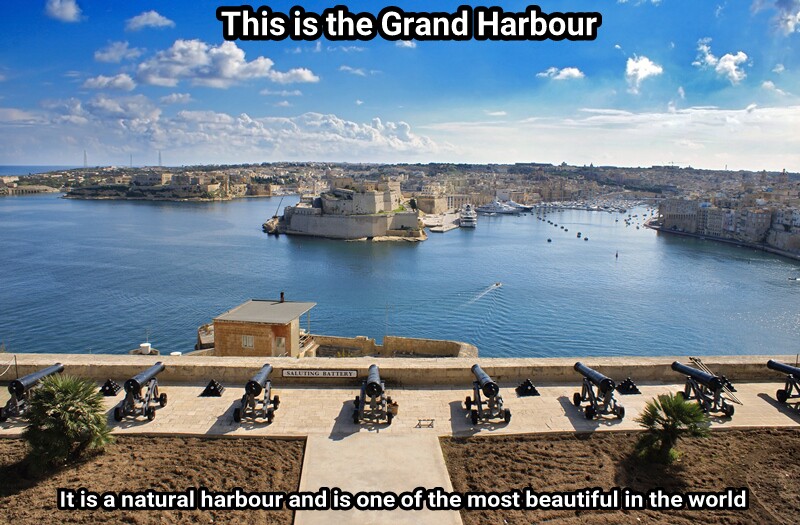 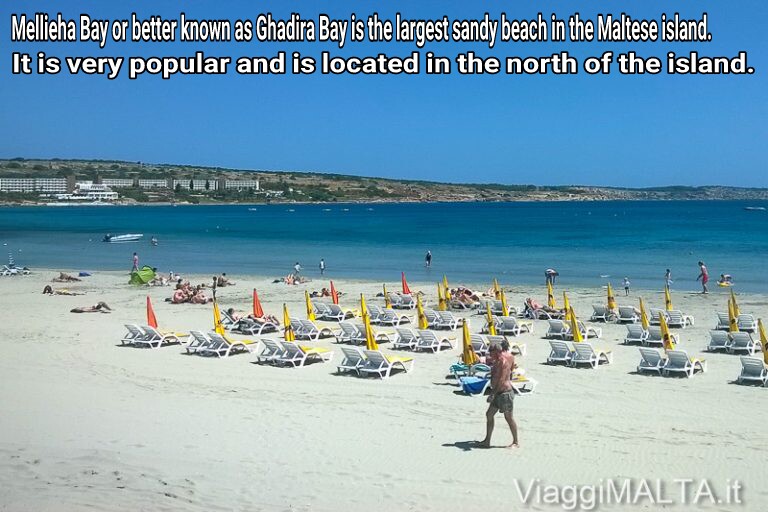 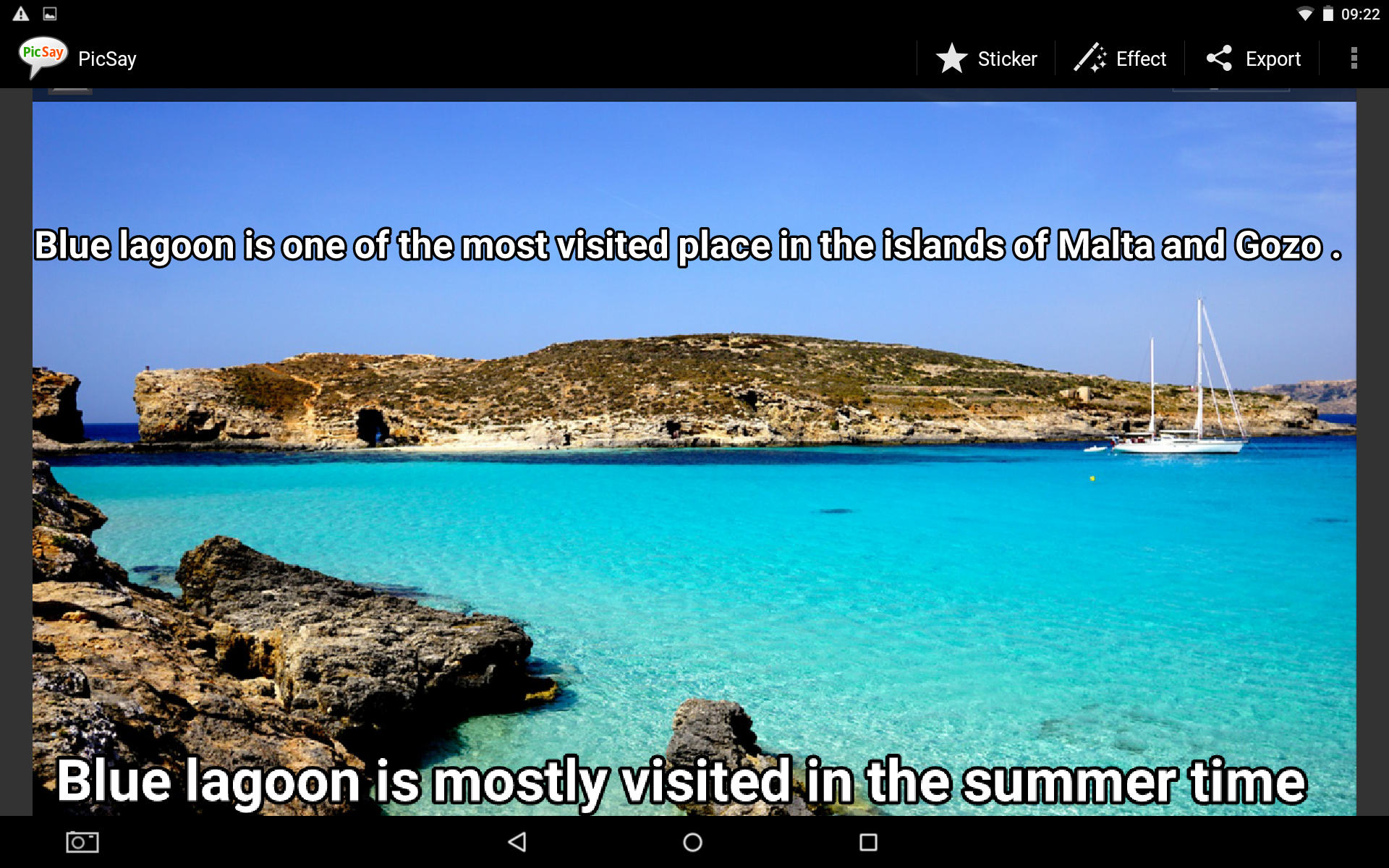